Karjeras izglītība
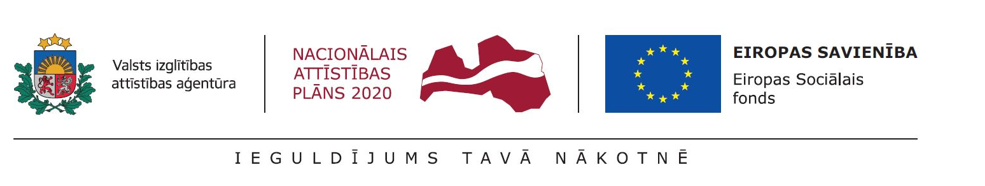 Kas ir karjera?
Mācīšanās un attīstības process visa mūža garumā
Profesionālā virzība, izaugsme, sasniegumi
Cilvēka resursu efektīva izmantošana dzīves mērķu sasniegšanai
Sekmīga darbošanās kādā jomā
Tas, ko cilvēks mērķtiecīgi dara ar savām prasmēm, zināšanām un dotībām
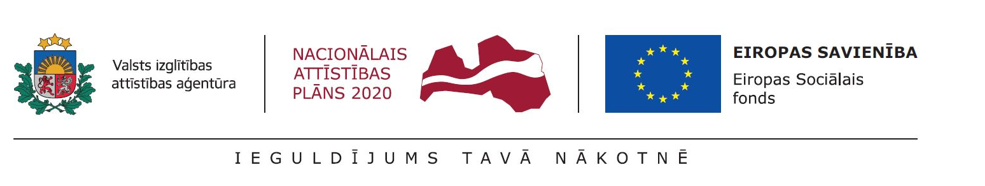 DARBS
Karjera- 
Ietver cilvēka dzīves 
jomas
Brīvais laiks
Ģimene
Pilsoniskums
Garīgums
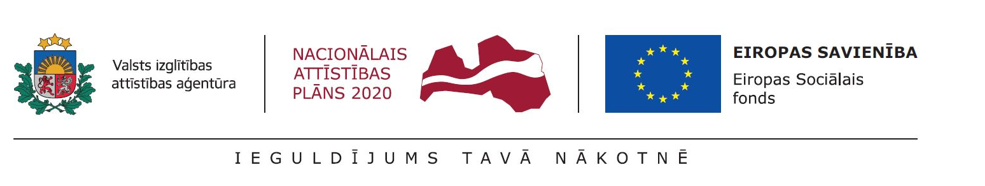 Karjeras izglītības uzdevumi skolā
1.  Izprast sevi, savas stiprās puses
2. Analizēt savas intereses, dotumus, raksturu
3. Izpētīt karjeras iespējas  ( izglītības sistēma)
4. Izpētīt darba tirgu, profesiju daudzveidību
5. Izvērtēt savas spējas iespējamajai profesijai
6. Uzzināt, kā atrast nepieciešamo informāciju
7. Piedalīties darba izmēģinājumos
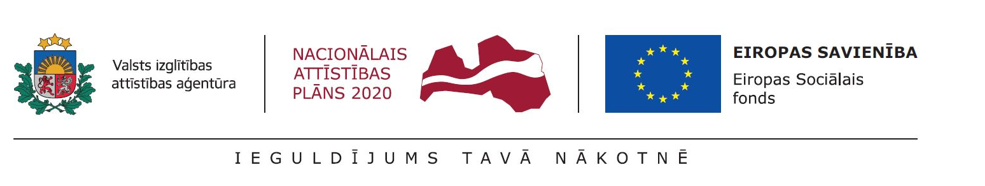 Vispiemērotākā profesija ( lai profesija būtu interesanta, atbilstu spējām un lai būtu darbs)
GRIBU 
( intereses, vēlmes)
VAJAG 
( darba tirgus pieprasījums)
VARU 
( prasmes, zināšanas, spējas, veselība)
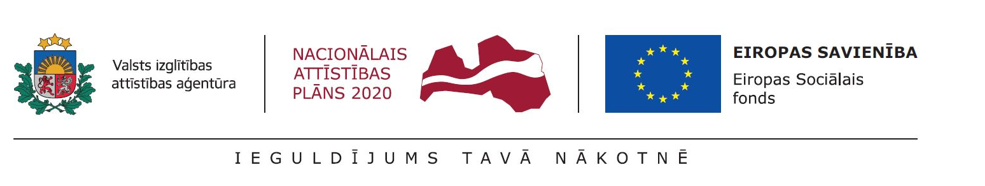 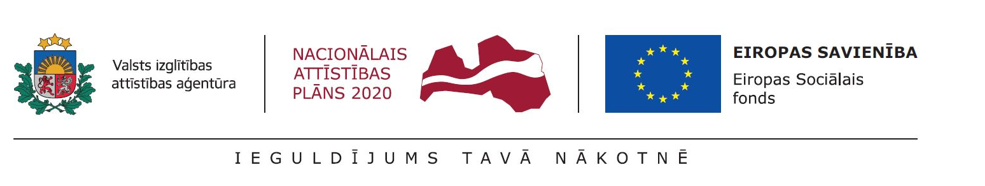